Landvetter IF 06
Träningar
17.15-18.30  måndagar och onsdagar
Vi har planen från 17.00
Började ute måndagar 2/2
Även onsdagar fr o m 4/3
Inomhus med 05 - Datum på hemsidan
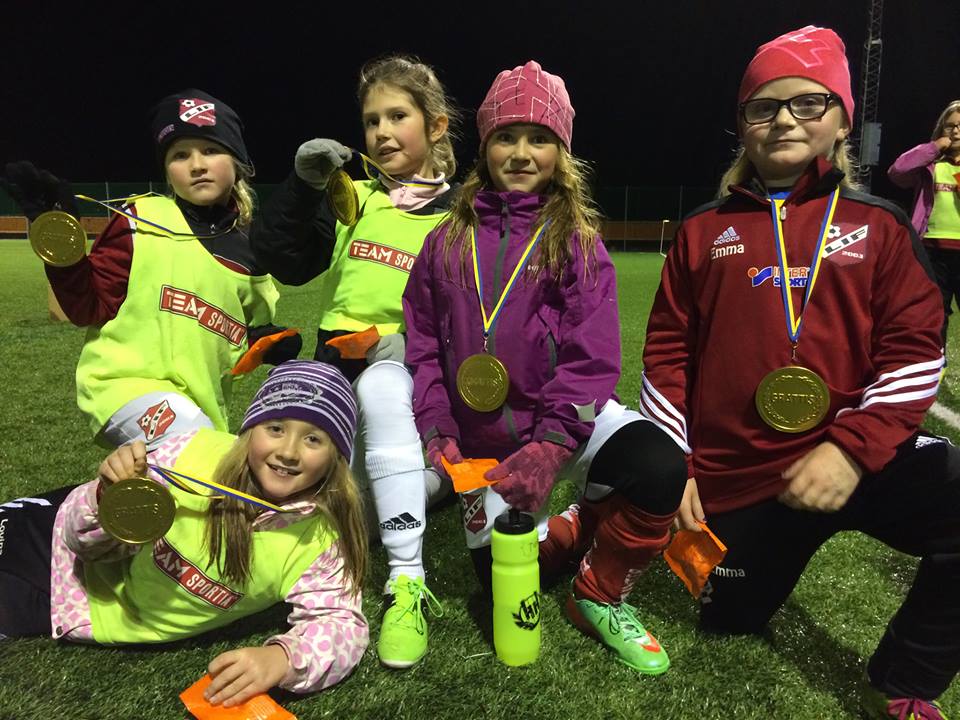 Träningsupplägg
Kategorier
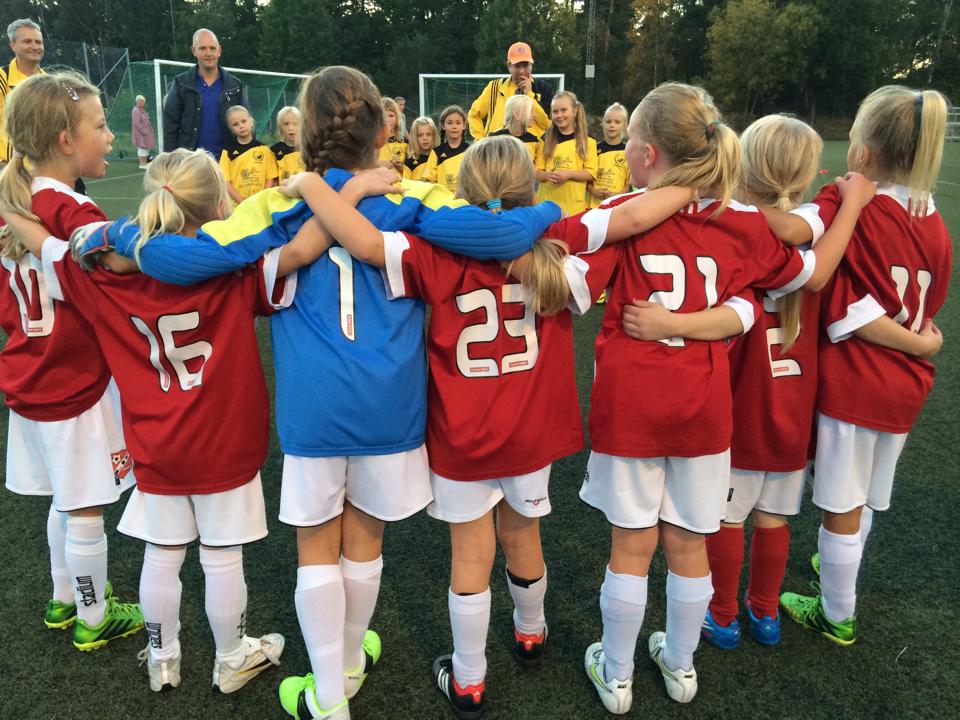 Matcher
Serie – Mölndalsalliansen - Två lag 
Torsdagar vecka 17-24 (20/4 – 14/6)
Cuper 2 st + egen 11/4?
Jitex 10/5 + 6:e juni 6/6
Träningsmatcher
Laguttagningar
Publik
Domare
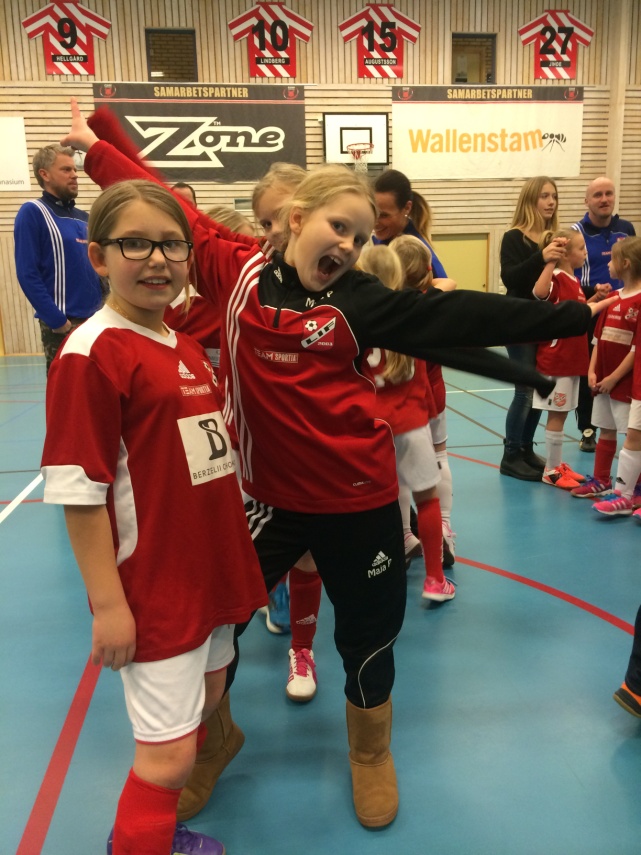 Målsättning
Ha skoj och vinna alla matcher!
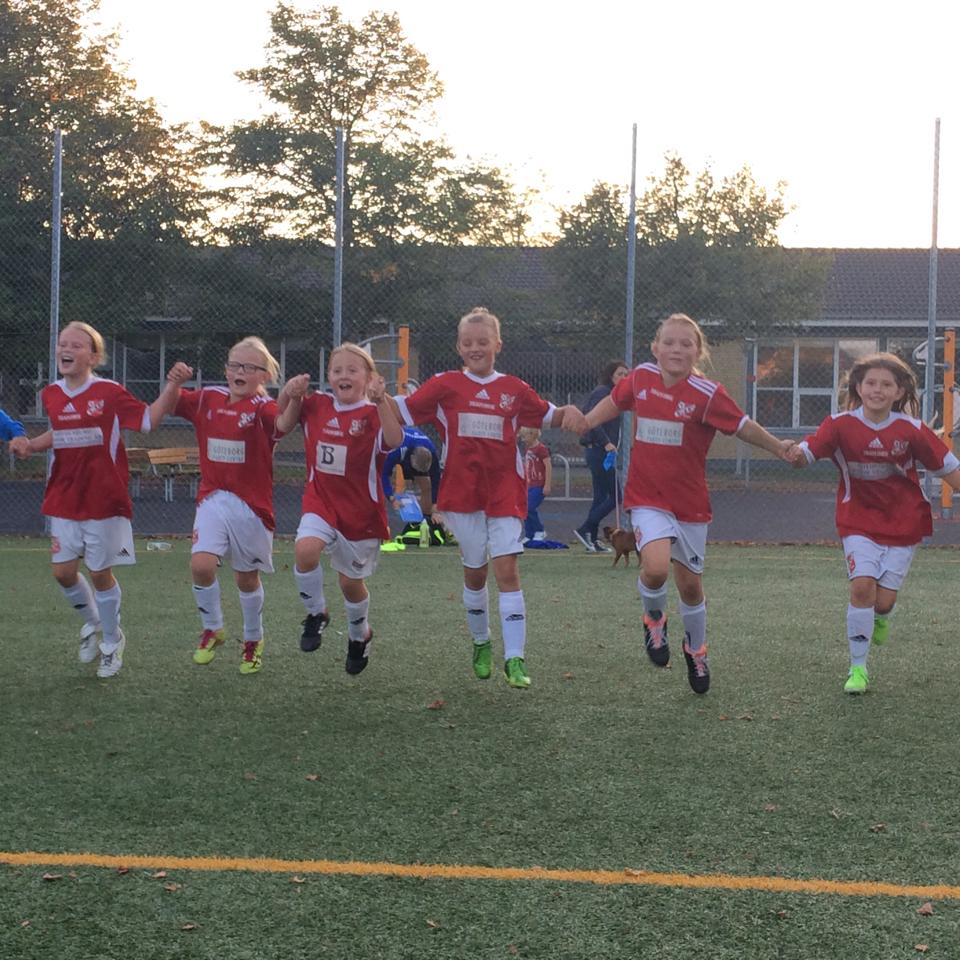 Ledare
Martin och Maria
Tobias 1 gång/v från 4/3
Torbjörn i början av april 
Mikael och Jerker slutat
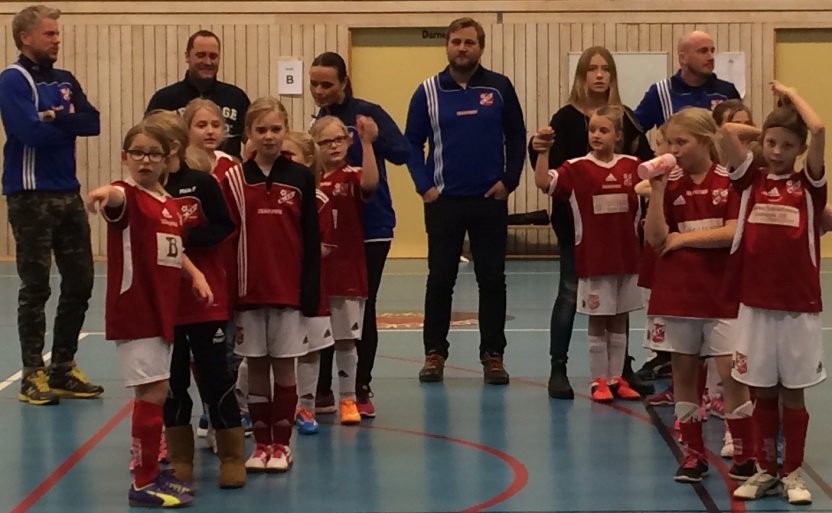 Ledare
Tränare
Sammanhållande lagmamma/lagpappa
Runtomkring-grejer, roliga aktiviteter, caféscheman, matchkläder, domare, hemsida, säljare…
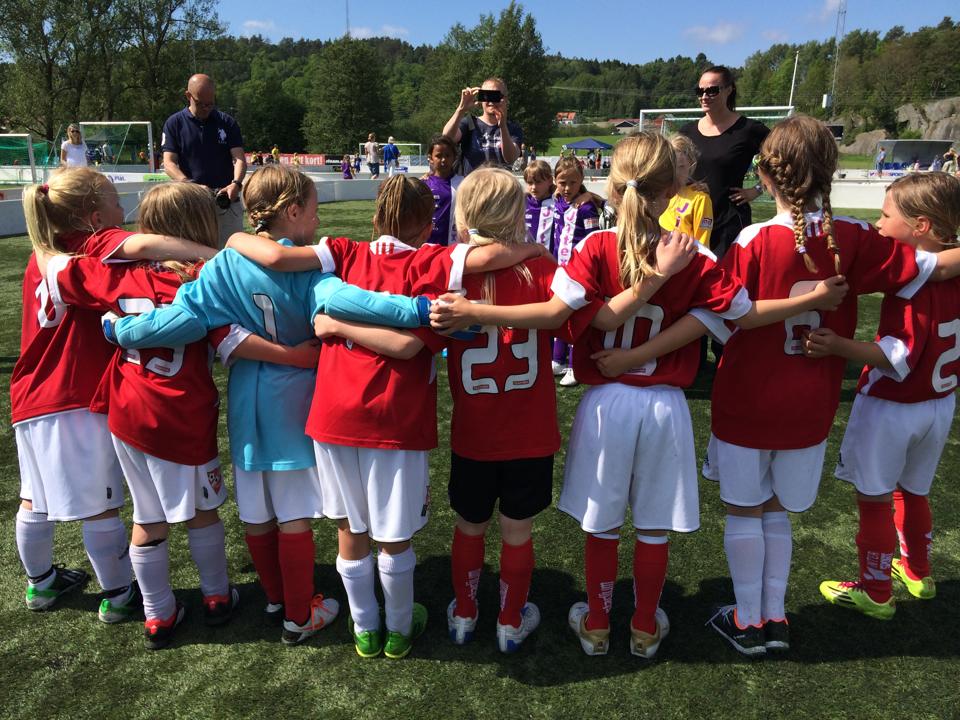 Pengar
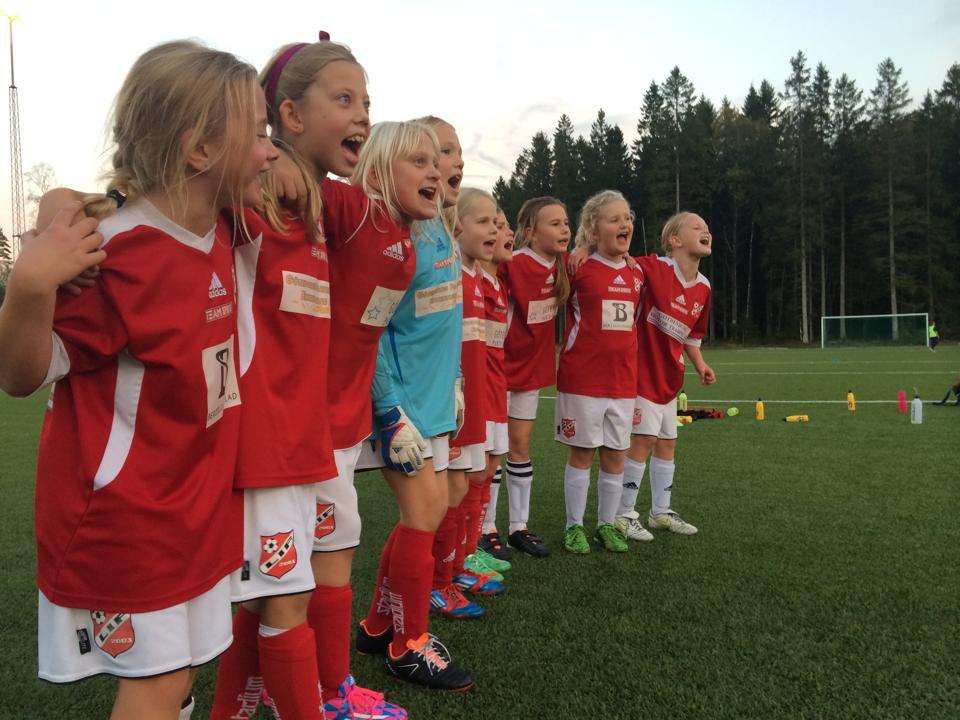 Klubbkassa 7000 kr
Lagkassa
Bollar, matchkläder, domare, roliga aktiviteter, matcher, cuper, hemsida
Hur kan vi få in mer pengar till laget?
Sponsring
Domarpengar - klubbens egna tjejer
Pengar
Nya Matchkläder
Sponsring eller betala själva
Pris exempel - Ställ 10 000 kr 25 st, bara tröjor 6000 kr ???
Nya bollar
Sponsring eller lagkassa.
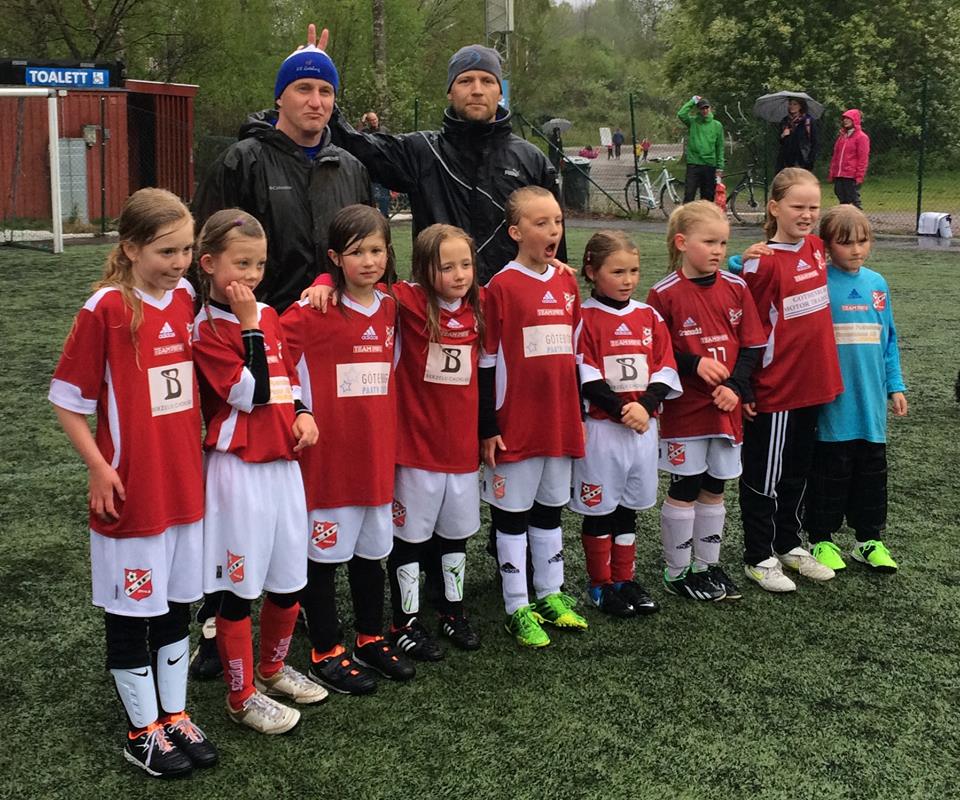 Blandat
Flyers till Lunnaskolan, Landvetterskolan och Wings
Landvetters Vargar anmälda till aktiviteter i samband i med Blåvitts hemmamatcher
Pizzakväll på Romas, klubbstugan med film eller frågesport, eller tacokväll och kareokekväll kanske sova över, träningsläger…
Övrigt?